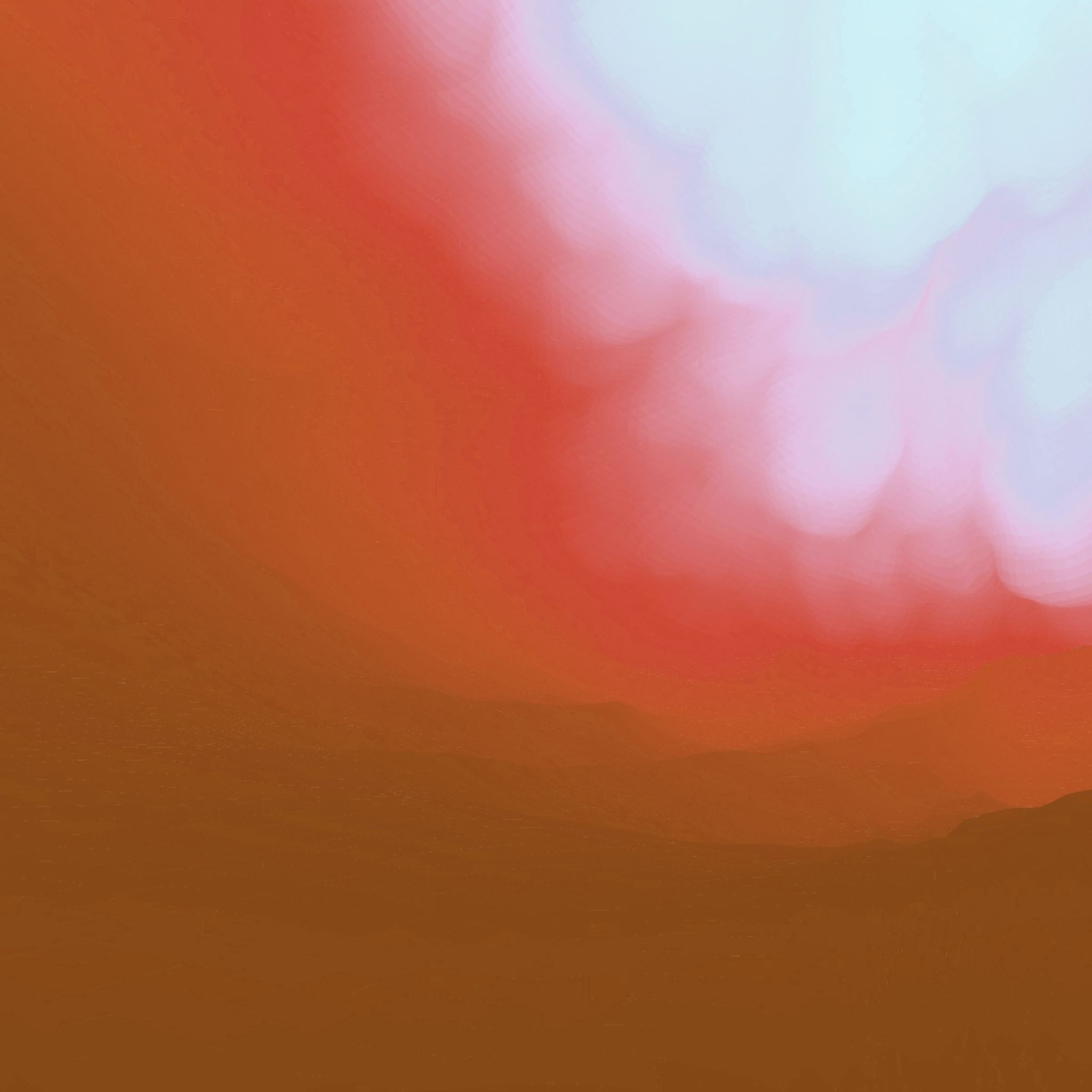 4C
Arithmetic series
Arithmetic Series
Arithmetic Series:  An indicated sum of terms in an arithmetic sequence. The sum of the terms in a sequence is called a Series.

Arithmetic Sequence

3, 5, 7, 9, 11, 13
VS	      Arithmetic Series

	3 + 5 + 7 + 9 + 11 + 13
The Sum of the General Arithmetic Series
Consider the series: 3 + 7 + 11 + 15 + 19 + 23
S6 =  3  +  7  + 11 + 15 + 19 + 23
S6  = 23 + 19 + 15 + 11  + 7  +  3
2S6 = 26 + 26 + 26 + 26 + 26 + 26
 2S6 = 6 (26)
 2S6 = 6 (3 + 23)
S6 =
78
Number of terms
in the sequence
In general:
(t1
+ tn)
Sn =
First term
of the 
sequence
Last term
of the 
sequence
1.2.5
The General Arithmetic Series
In general, the sum of an arithmetic series may be 
written as:
Used when you know the first
 term, last term, and the number
of terms.
tn = a + (n- 1)d
n - number of terms
t1 - first term
tn - last term
tn
Used when you know the first term, the common difference, and the number of terms.
1.2.6
Arithmetic Series
Determine the sum of the sequence 17, 12, 7, . . ., -38.
t1 = 17
tn = -38
d = -5
n = ?
tn = t1 + (n - 1)d
-38 = 17 + (n - 1)(-5)
-38 = 17 - 5n + 5
-60 = -5n
  12 = n
S12 = -126
The sum of the sequence is -126.
1.2.7
Arithmetic Series
The sum of the first two terms of an arithmetic series is 19 and the sum of the first four terms is 50. 
a) What are the first four terms of the series? 
b) What is the sum of the first 20 terms?
2(                   )
a)  8, 11, 14, 17
-(                   )
b)
1.2.8
Arithmetic Series
Arithmetic Series
Arithmetic Series
Arithmetic Series
Section summary